French Phonics Collection
SSC [en/an]
Artwork by: Chloé Motard

Date updated: 31/08/22
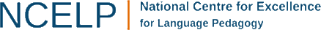 [Speaker Notes: Artwork by Chloé Motard. All additional pictures selected are available under a Creative Commons license, no attribution required.]
phonétique
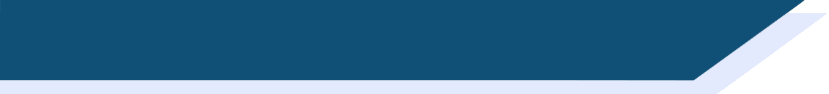 SSC [en/an]
Introduction
en/an
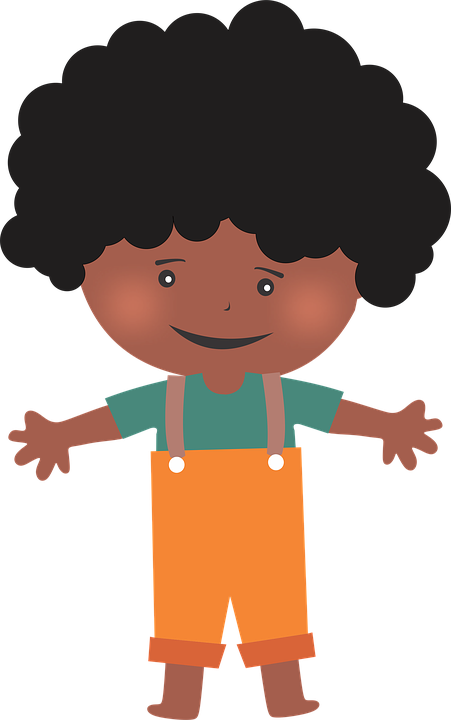 enfant
[Speaker Notes: Timing: 1 minute

Aim: To introduce/consolidate SSC [en/an]

Procedure:1. Present the letter(s) and say the [en/an] sound first, on its own. Students repeat it with you.2. Bring up the word ”enfant” on its own, say it, students repeat it, so that they have the opportunity to focus all of their attention on the connection between the written word and its sound.
3. A possible gesture for this would be to mime patting a child on the head/back4. Roll back the animations and work through 1-3 again, but this time, dropping your voice completely to listen carefully to the students saying the [en/an] sound, pronouncing ”enfant” and, if using, doing the gesture.

Word frequency (1 is the most frequent word in French): 
enfant [126].Source: Londsale, D., & Le Bras, Y. (2009). A Frequency Dictionary of French: Core vocabulary for learners London: Routledge.]
en/an
enfant
[Speaker Notes: With sound and no pictures to focus all attention on the sound-symbol correspondence.]
en/an
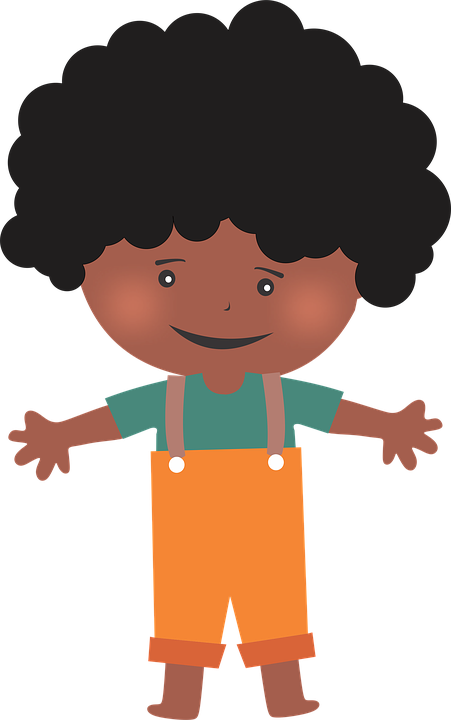 enfant
[Speaker Notes: Without sound to elicit pronunciation (without first hearing the teacher). 

Teacher to elicit pronunciation by asking “Comment dit-on …"]
en/an
quand ?
grand
?
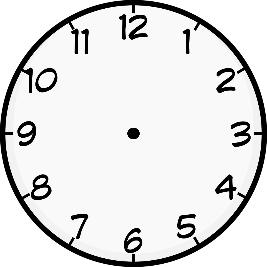 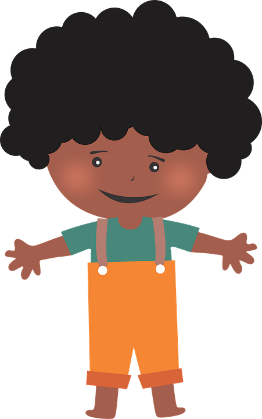 enfant
encore
penser
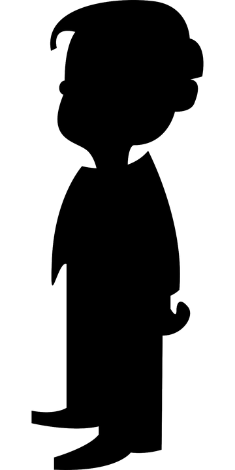 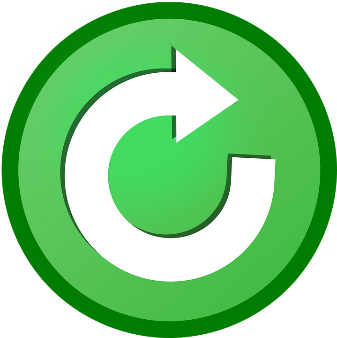 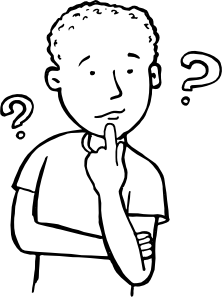 prendre
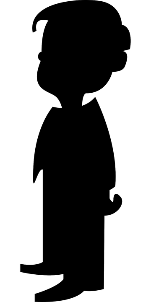 [to take]
[Speaker Notes: Timing: 2 minutes

Aim: To introduce/consolidate SSC [en/an]

Procedure:
1. Introduce and elicit the pronunciation of the individual SSC [en/an] and then the source word again ‘enfant’ (with gesture, if using).2. Then present and elicit the pronunciation of the five cluster words.
The cluster words have been chosen for their high-frequency, from a range of word classes, with the SSC (where possible) positioned within a variety of syllables within the words (e.g. initial, 2nd, final etc.). Additionally, we have tried to use words that build cumulatively on previously taught SSCs (see the Phonics Teaching Sequence document) and do not include new SSCs. Where new SSCs are used, they are often consonants which have a similar symbol-sound correspondence in English.
Word frequency (1 is the most frequent word in French): grand [59]; quand [119] penser [116]; prendre[43]; encore [51]; enfant [126].Source: Londsale, D., & Le Bras, Y. (2009). A Frequency Dictionary of French: Core vocabulary for learners London: Routledge.]
en/an
quand ?
grand
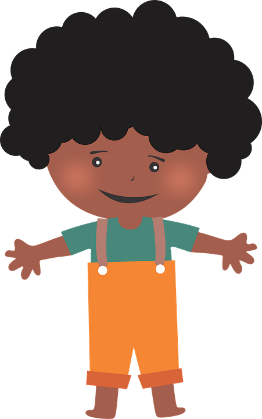 enfant
encore
penser
prendre
[Speaker Notes: With sound and no pictures to focus all attention on the sound-symbol correspondence.]
en/an
quand ?
grand
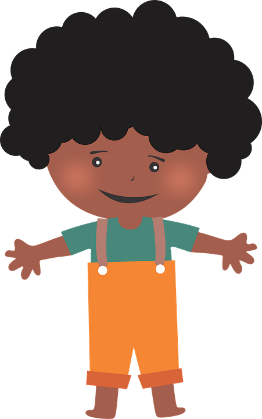 enfant
encore
penser
prendre
[Speaker Notes: Without sound to elicit pronunciation (without first hearing the teacher). 

Teacher to elicit pronunciation by asking “Comment dit-on …"]
écouter
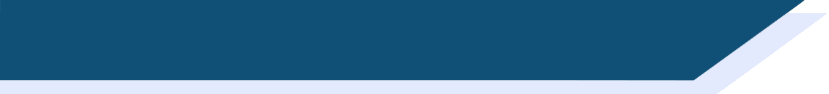 Phonétique
Tally how many times you hear SSC [en/an].
a
[That’s a tall child.]
b
[the English girl likes the children]
c
[when are you going to the doctor?]
d
[I’m careful when I eat.]
[Speaker Notes: Timing: 3 minutes 
Aim: Aural identification of SSC [en/an] in sentences.

Procedure:
Click on the numbers to play audio. Tell students they won’t understand the meaning of the sentences, they just need to listen out for the sound.
Students tally the number of times they hear the SSC [en/an].
On clicks, transcriptions of the sentences appear. Students use these to check their answers.
On a final round of clicks, English translations appear.

Transcript
a) C’est un grand enfant.
b) La fille anglaise aime les enfants.
c) Tu vas chez le médecin quand ?
d) Je fais attention quand je mange.

Word frequency of unknown words used (1 is the most frequent word in French): enfant [126], aimer [242], aller [53], chez [206], médecin [827], quand [119], faire [25], attention [482], quand [119], manger [1338]
Source: Londsale, D., & Le Bras, Y.  (2009). A Frequency Dictionary of French: Core vocabulary for learners London: Routledge.]
SFC
lire / parler
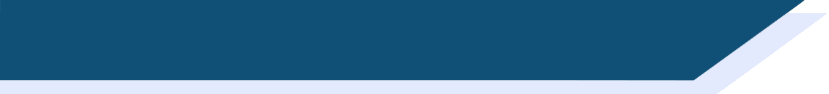 Phonétique
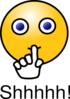 60
dangereux
client
sentiment
danse
performance
existence
secondes
probablement
défense
parent
influence
plan
tendance
0
document
transparent
central
DÉBUT
[Speaker Notes: Timing: 5 minutes for 3 slides

Aim: To correctly pronounce unknown words containing [en/an] in decreasing amounts of time, helping automisation of SSC production. Awareness raising of cross-linguistic pronunciation differences. The words chosen are cognates which otherwise contain sounds that are equivalent (or very similar) to English SSCs, as well as known SSCs, so that students can focus fully on [en/an] (allowances are made for English pronunciation of [r], which is covered in year 8).

Procedure:
1. Students pair up.
2. Teacher starts timer.
3. Student A tries to say the words without pronouncing [en/am] the English way.
4. Student B listens and makes speaker pause for 3 seconds every time an English pronunciation creeps in!
5. Swap roles.
6. The student who says the most words correctly is the winner!
7. Click on the word to hear pronunciation by a native speaker. Students repeat.
8. Check understanding of words.
9. Move onto the next slide.

Transcript and word frequency (1 is the most frequent word in French): sentiment [886], probablement [903], client [917], défense [938], transparent [2953], central [992], document [997], influence [1083], parent [546], existence [1153], tendance [1158], plan [164], dangereux [713], danse [2964], performance [2559]
Source: Londsale, D., & Le Bras, Y.  (2009). A Frequency Dictionary of French: Core vocabulary for learners London: Routledge.]
SFC
lire / parler
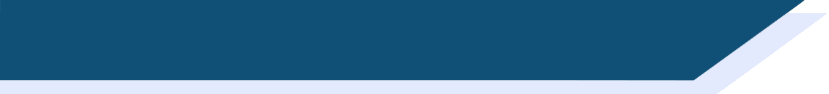 Phonétique
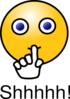 45
dangereux
client
sentiment
danse
performance
existence
secondes
probablement
défense
parent
influence
plan
tendance
0
document
transparent
central
DÉBUT
[Speaker Notes: As previous but with 15 fewer seconds on the timer.]
SFC
lire / parler
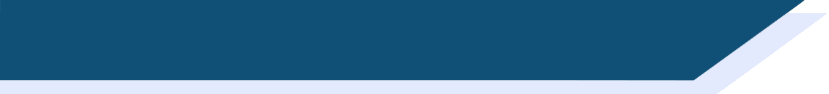 Phonétique
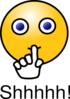 30
dangereux
client
sentiment
danse
performance
existence
secondes
probablement
défense
parent
influence
plan
tendance
0
document
transparent
central
DÉBUT
[Speaker Notes: As previous but with 15 fewer seconds on the timer again.]
écouter
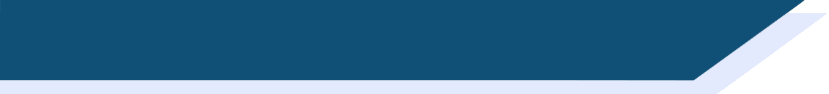 Phonétique
In which order do you hear the words? Écris ‘1’ ou ‘2’.
e/an
on
__ son sound
__ cent 100
2
1
a
__ en in/by/to
__ on we/one
2
1
b
__ dans in
__ don gift
2
1
c
__ pan part
__ pont bridge
2
1
d
__ sans without
__ sont (they) are
1
2
e
[Speaker Notes: Timing: 3 minutesAim:  To differentiate between pairs of words that differ by one phoneme (one SSC that changes the meaning). These words are called minimal pairs.Procedure:1. Click to listen.2. Write 1 2 or 2 1 depending on the order in which the words are spoken.3. Click to see the answers.

Transcript
cent...son
on...en
don...dans
pan...pont
sans...sont]
phonétique
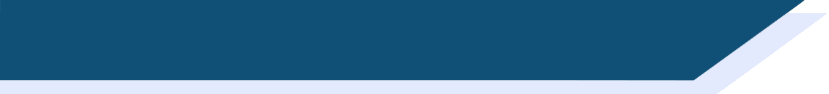 SSC [en/an]
Consolidation [1]
en/an
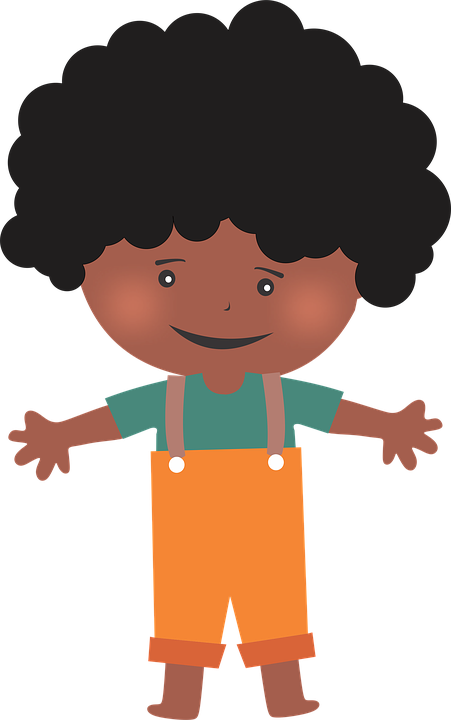 enfant
[Speaker Notes: Timing: 1 minute

Aim: To introduce/consolidate SSC [en/an]

Procedure:1. Present the letter(s) and say the [en/an] sound first, on its own. Students repeat it with you.2. Bring up the word ”enfant” on its own, say it, students repeat it, so that they have the opportunity to focus all of their attention on the connection between the written word and its sound.
3. A possible gesture for this would be to mime patting a child on the head/back4. Roll back the animations and work through 1-3 again, but this time, dropping your voice completely to listen carefully to the students saying the [en/an] sound, pronouncing ”enfant” and, if using, doing the gesture.

Word frequency (1 is the most frequent word in French): 
enfant [126].Source: Londsale, D., & Le Bras, Y. (2009). A Frequency Dictionary of French: Core vocabulary for learners London: Routledge.]
en/an
enfant
[Speaker Notes: With sound and no pictures to focus all attention on the sound-symbol correspondence.]
en/an
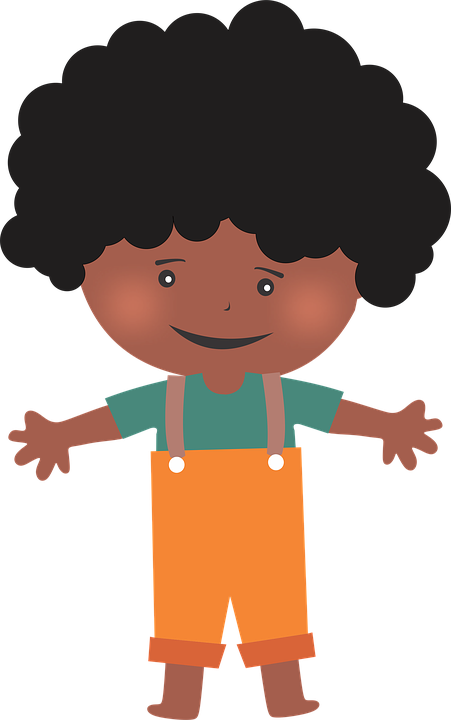 enfant
[Speaker Notes: Without sound to elicit pronunciation (without first hearing the teacher). 

Teacher to elicit pronunciation by asking “Comment dit-on …"]
en/an
quand ?
grand
?
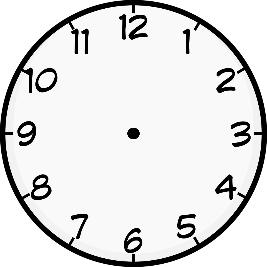 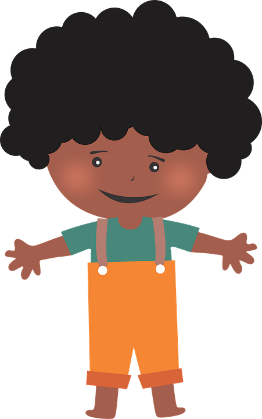 enfant
encore
penser
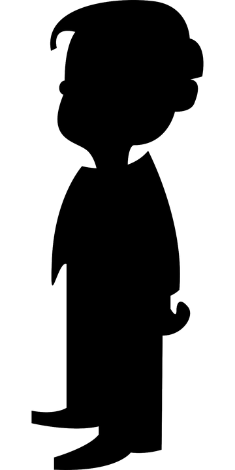 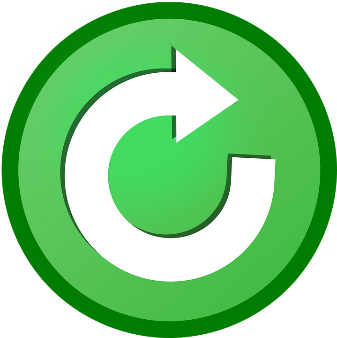 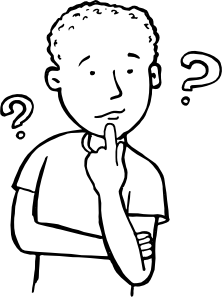 prendre
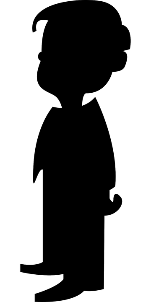 [to take]
[Speaker Notes: Timing: 2 minutes

Aim: To introduce/consolidate SSC [en/an]

Procedure:
1. Introduce and elicit the pronunciation of the individual SSC [en/an] and then the source word again ‘enfant’ (with gesture, if using).2. Then present and elicit the pronunciation of the five cluster words.
The cluster words have been chosen for their high-frequency, from a range of word classes, with the SSC (where possible) positioned within a variety of syllables within the words (e.g. initial, 2nd, final etc.). Additionally, we have tried to use words that build cumulatively on previously taught SSCs (see the Phonics Teaching Sequence document) and do not include new SSCs. Where new SSCs are used, they are often consonants which have a similar symbol-sound correspondence in English.
Word frequency (1 is the most frequent word in French): grand [59]; quand [119] penser [116]; prendre[43]; encore [51]; enfant [126].Source: Londsale, D., & Le Bras, Y. (2009). A Frequency Dictionary of French: Core vocabulary for learners London: Routledge.]
en/an
quand ?
grand
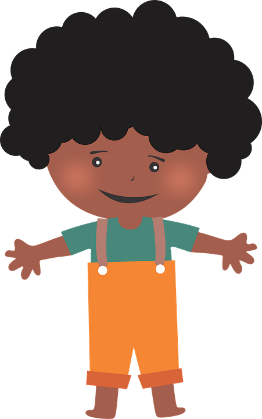 enfant
encore
penser
prendre
[Speaker Notes: With sound and no pictures to focus all attention on the sound-symbol correspondence.]
en/an
quand ?
grand
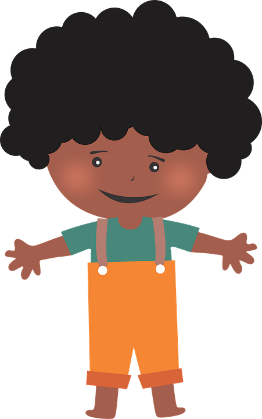 enfant
encore
penser
prendre
[Speaker Notes: Without sound to elicit pronunciation (without first hearing the teacher). 

Teacher to elicit pronunciation by asking “Comment dit-on …"]
Phonétique
écouter
écouter
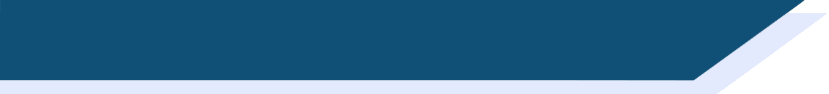 Phonétique
Phonétique
Mets les mots en ordre. Écris ‘1’ ou ‘2’.
e/an
on
__ son sound
__ cent 100
2
1
a
__ en in/by/to
__ on we/one
1
2
b
__ dans in
__ don gift
1
2
c
__ pan part
__ pont bridge
2
1
d
__ sans without
__ sont (they) are
1
2
e
[Speaker Notes: Timing: 2 minutes

Aim: Listen for the target SCCs

Procedure:
Click on the letters to play the audio. 
Students listen for the SCCs, and note the order in which they are presented each time in words which are minimal pairs. Minimal pairs of words differ by one phoneme, i.e., an SSC which changes the meaning. Through this activity, students learn the importance of connecting SSCs with meaning.
The students only need to note the order of presentation of each SSC – i.e. 1 or 2 – not the source word itself (there could be more than one answer, since multiple graphemes correspond in French to the same phoneme). 
The answers are animated and appear on successive mouse clicks, together with the words which were spoken on the recordings. 
To elicit answers, teachers point at a word and ask: “1 ou 2 ?”.

Transcript
cent.... son
on... en
don... dans
pan... pont
sans... Sont

Word frequency (1 is the most frequent word in French): cent [704], en [7], dans [11], pan [>5000], sans [71], son [26], on [29], don [1800], pont [1889], sont [5]
Source: Londsale, D., & Le Bras, Y.  (2009). A Frequency Dictionary of French: Core vocabulary for learners London: Routledge.]
Phonétique
parler
parler
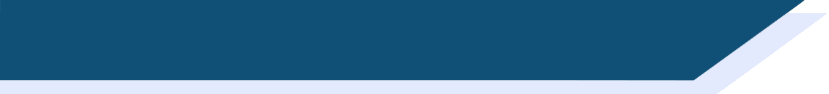 Phonétique
dans
son
cent
on
en
pan
pont
don
sont
sans
[Speaker Notes: Timing: 3 minutes

Aim: Practise pronunciation of target SSCs: [en/an]

Procedure:
Click to spin words
When a word spins, students try to pronounce it correctly. 
The words are animated to spin in minimal pairs.

Word frequency (1 is the most frequent word in French): cent [704], en [7], dans [11], pan [>5000], sans [71], son [26], on [29], don [1800], pont [1889], sont [5]
Source: Londsale, D., & Le Bras, Y.  (2009). A Frequency Dictionary of French: Core vocabulary for learners London: Routledge.]
phonétique
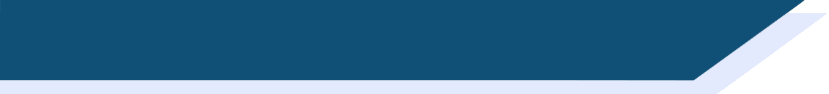 SSC [en/an]
Consolidation [2]
en/an
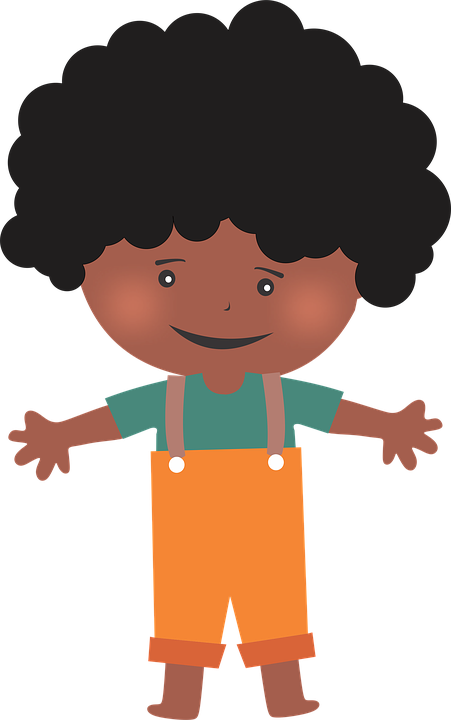 enfant
[Speaker Notes: Timing: 1 minute

Aim: To introduce/consolidate SSC [en/an]

Procedure:1. Present the letter(s) and say the [en/an] sound first, on its own. Students repeat it with you.2. Bring up the word ”enfant” on its own, say it, students repeat it, so that they have the opportunity to focus all of their attention on the connection between the written word and its sound.
3. A possible gesture for this would be to mime patting a child on the head/back4. Roll back the animations and work through 1-3 again, but this time, dropping your voice completely to listen carefully to the students saying the [en/an] sound, pronouncing ”enfant” and, if using, doing the gesture.

Word frequency (1 is the most frequent word in French): 
enfant [126].Source: Londsale, D., & Le Bras, Y. (2009). A Frequency Dictionary of French: Core vocabulary for learners London: Routledge.]
en/an
quand ?
grand
?
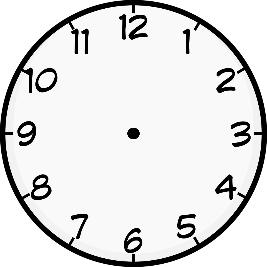 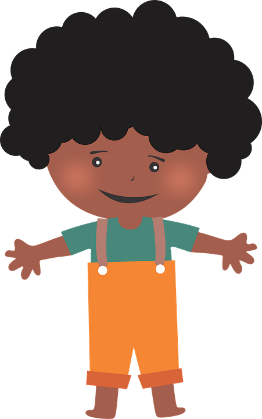 enfant
encore
penser
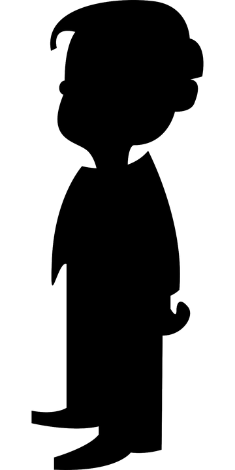 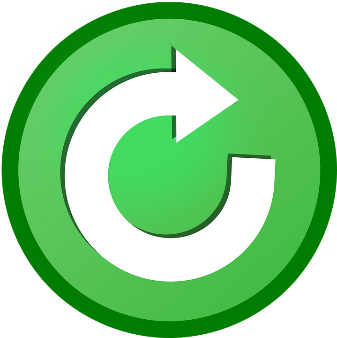 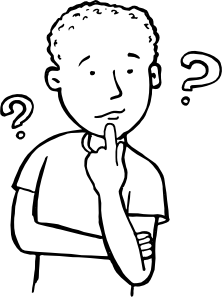 prendre
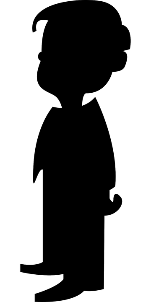 [to take]
[Speaker Notes: Timing: 2 minutes

Aim: To introduce/consolidate SSC [en/an]

Procedure:
1. Introduce and elicit the pronunciation of the individual SSC [en/an] and then the source word again ‘enfant’ (with gesture, if using).2. Then present and elicit the pronunciation of the five cluster words.
The cluster words have been chosen for their high-frequency, from a range of word classes, with the SSC (where possible) positioned within a variety of syllables within the words (e.g. initial, 2nd, final etc.). Additionally, we have tried to use words that build cumulatively on previously taught SSCs (see the Phonics Teaching Sequence document) and do not include new SSCs. Where new SSCs are used, they are often consonants which have a similar symbol-sound correspondence in English.
Word frequency (1 is the most frequent word in French): grand [59]; quand [119] penser [116]; prendre[43]; encore [51]; enfant [126].Source: Londsale, D., & Le Bras, Y. (2009). A Frequency Dictionary of French: Core vocabulary for learners London: Routledge.]
écouter
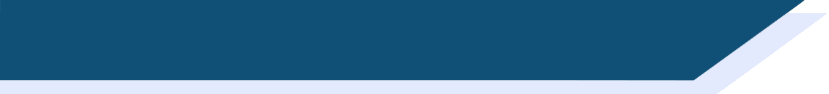 Phonétique
What do you notice about these four sounds?
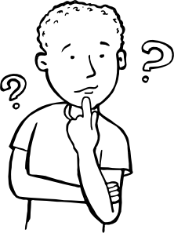 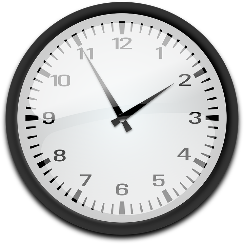 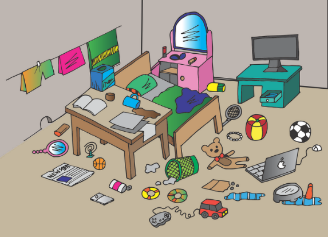 chambre
penser
grand
temps
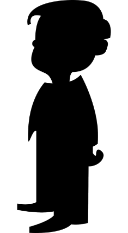 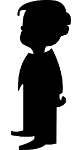 SSC [em/am] is the same sound as SSC  [en/am], which you already know.
When this nasal sound appears in front of the letters p or b, it is spelled [em/am] instead of [en/an].
[Speaker Notes: Timing: 2 minutes

Aim: Raising awareness of the identical sound in SSCs [em], [am], [en] and [an].

For a reminder of Year 7 SSC [en/an], see the two slides that follow.]
lire / parler
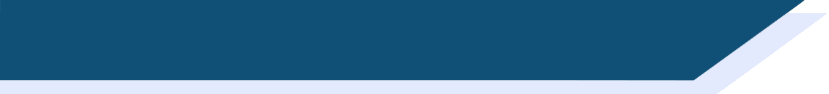 Phonétique
45
lampe
facile
orange
champion
éléphant
secondes
ambition
amplifier
chimpanzee
0
ambassade
difficile
DÉBUT
[Speaker Notes: Timing: 3 minutes for 3 slides.

Aim: Oral production of SSC [an/am] in words of varying degrees of complexity in decreasing amounts of time.

Procedure:
Students pair up.
Explain that students are going to work their way down the ‘ladder’ by correctly pronouncing cognates containing [an/am], starting with simple words and building up to more complex words. Starting with lampe, Partner A works their way down the ladder. Partner B listens for correct pronunciation of [an/am]. If Partner A makes a mistake, e.g.tries to pronounce words the ‘English’ way by adding an ‘m’ after the vowel, they must return to the top of the ladder.
Students swap roles. Re-start the timer.
Whoever is furthest down the ladder when the timer stops is the winner!
Click on the words to hear them said aloud by a native speaker. Students repeat.
Move on to the next slide.

Transcript and word frequency (1 is the most frequent word in French): 
orange [3912], lampe [4699], champion [2443], ambassade [3327], chimpanzee [>5000], éléphant [>5000], amplifier [4537], ambition [2280]]
lire / parler
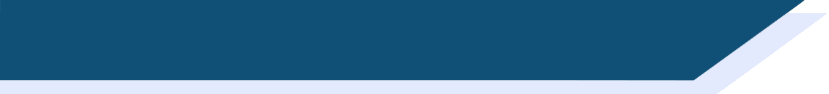 Phonétique
30
lampe
facile
orange
champion
éléphant
secondes
ambition
amplifier
chimpanzee
0
ambassade
difficile
DÉBUT
[Speaker Notes: As previous but with 15 fewer seconds on the timer.]
lire / parler
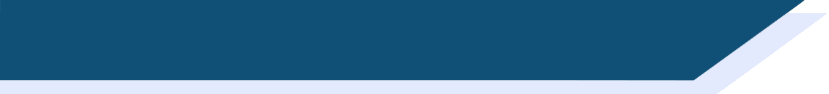 Phonétique
15
lampe
facile
orange
champion
éléphant
secondes
ambition
amplifier
chimpanzee
0
ambassade
difficile
DÉBUT
[Speaker Notes: As previous but with 15 fewer seconds on the timer still.]
lire / écouter
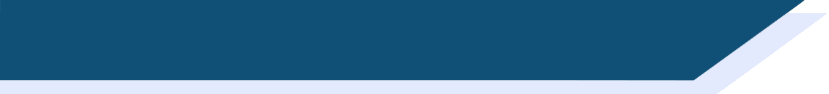 Phonétique
Comment ça s'écrit ? 

Avec [en/an] ou [em/am] ?

Complète et dis les mots !
1
_ _
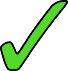 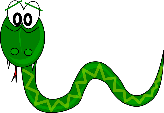 2
_ _
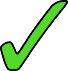 3
_ _
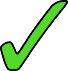 4
_ _
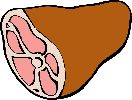 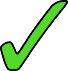 5
_ _
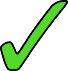 6
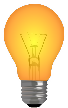 _ _
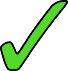 7
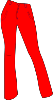 _ _
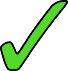 8
_ _
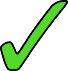 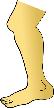 9
_ _
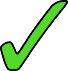 10
_ _
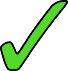 [Speaker Notes: Timing: 7 minutes

Aim: Applying awareness of the spelling rules governing SSCs [em], [am], [en] and [an], and production of all four SSCs.

Procedure
Student read the wordsand decide based on the presence of absence of a ‘p’ or ‘b’ after the gap when [en/em] or [an/am] is needed.
Click to check.
Now, students are challenged to say all ten words and pronounce the SSCs in the same way each time. It will be tempting for students to add an ‘n’ or ‘m’ after the vowel! Students should work in pairs and monitor each other for this.
Click to hear the words pronounced by a native speaker.

Word frequency of unknown words used (1 is the most frequent word in French): campagne [666], serpent [>5000], vent [1387], jambon [>5000], vendredi [1086], ampoule [>5000], pantalon [4670], emmener [2098], jambe [2472], tempête [2695]
Source: Londsale, D., & Le Bras, Y.  (2009). A Frequency Dictionary of French: Core vocabulary for learners London: Routledge.

Word frequency of cognates used (1 is the most frequent word in French): compléter [2034]
Source: Londsale, D., & Le Bras, Y.  (2009). A Frequency Dictionary of French: Core vocabulary for learners London: Routledge.]
phonétique
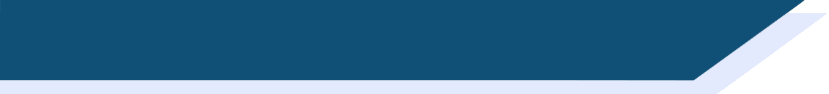 SSC [en/an]
Consolidation [3]
en/an
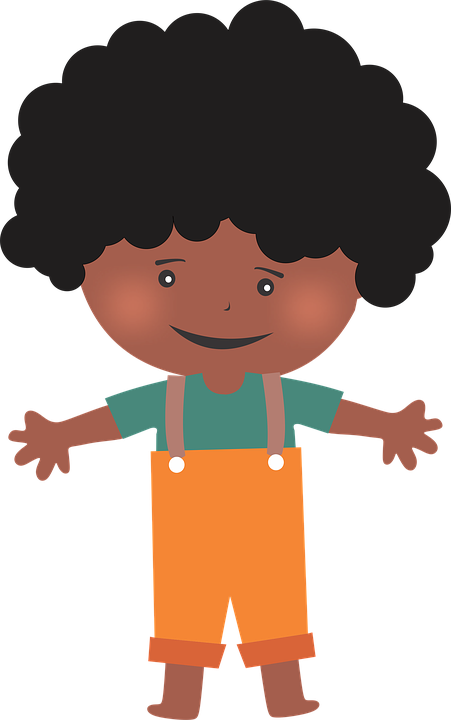 enfant
[Speaker Notes: Timing: 1 minute

Aim: To introduce/consolidate SSC [en/an]

Procedure:1. Present the letter(s) and say the [en/an] sound first, on its own. Students repeat it with you.2. Bring up the word ”enfant” on its own, say it, students repeat it, so that they have the opportunity to focus all of their attention on the connection between the written word and its sound.
3. A possible gesture for this would be to mime patting a child on the head/back4. Roll back the animations and work through 1-3 again, but this time, dropping your voice completely to listen carefully to the students saying the [en/an] sound, pronouncing ”enfant” and, if using, doing the gesture.

Word frequency (1 is the most frequent word in French): 
enfant [126].Source: Londsale, D., & Le Bras, Y. (2009). A Frequency Dictionary of French: Core vocabulary for learners London: Routledge.]
en/an
quand ?
grand
?
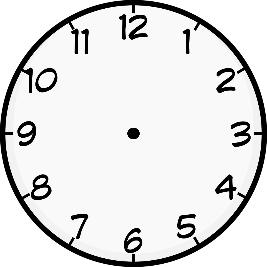 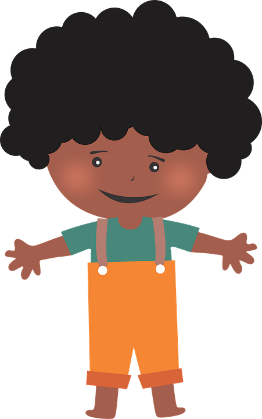 enfant
encore
penser
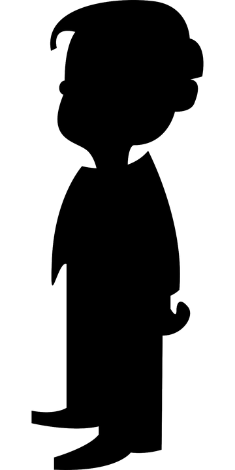 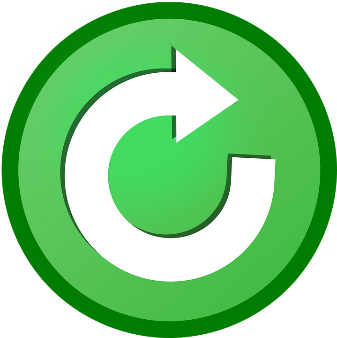 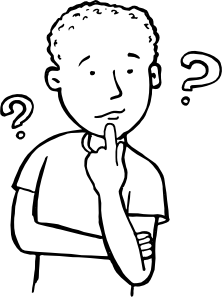 prendre
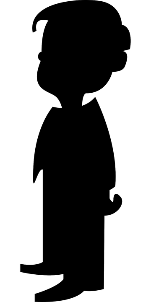 [to take]
[Speaker Notes: Timing: 2 minutes

Aim: To introduce/consolidate SSC [en/an]

Procedure:
1. Introduce and elicit the pronunciation of the individual SSC [en/an] and then the source word again ‘enfant’ (with gesture, if using).2. Then present and elicit the pronunciation of the five cluster words.
The cluster words have been chosen for their high-frequency, from a range of word classes, with the SSC (where possible) positioned within a variety of syllables within the words (e.g. initial, 2nd, final etc.). Additionally, we have tried to use words that build cumulatively on previously taught SSCs (see the Phonics Teaching Sequence document) and do not include new SSCs. Where new SSCs are used, they are often consonants which have a similar symbol-sound correspondence in English.
Word frequency (1 is the most frequent word in French): grand [59]; quand [119] penser [116]; prendre[43]; encore [51]; enfant [126].Source: Londsale, D., & Le Bras, Y. (2009). A Frequency Dictionary of French: Core vocabulary for learners London: Routledge.]
écouter / écrire
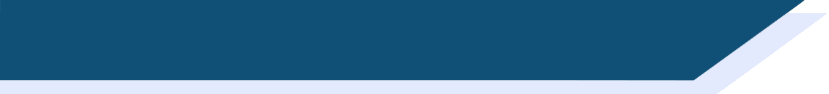 Nasal and non-nasal vowels
Vowels can be nasal (like [am/em] and [an/an] or non-nasal [like [e] and [a].
When you say a nasal vowel, air passes through your nose as well as your mouth.

Écoute les mots. C’est [em/am] / [en/an] ou [e] / [a] ?
1
5
menu
centre
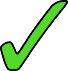 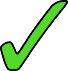 2
6
membre
remarque
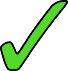 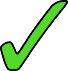 3
7
dramatique
croissant
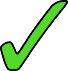 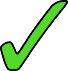 4
8
champion
organisation
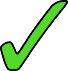 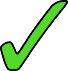 [Speaker Notes: Timing: 5 minutes

Aim: to introduce the concept of nasal and non-nasal vowels. Aural recognition of nasal and non-nasal vowels [em/am], [en/an], [e] and [a] using cognates.

Procedure:
1. Practise saying SSCs [em/am] / [en/an] and [e] / [a] aloud, in isolation. Students should notice a vibration in the nose when they produce the nasal sounds, but not when they produce the oral sounds.
2. Click the numbers to play the audio.
3. Students write 1-8 and decide if the letters in bold represent a ‘nasal’ or ‘non-nasal’ vowel sound.
4. Click to reveal the answers. The word appears first, followed by the ticks in the appropriate columns.

Transcript:
menu
membre
dramatique
champion
centre
remarque
croissant
organisation

Word frequency of cognates (1 is the most frequent word in French): menu [3470], membre [390], dramatique [2918], champion [2443], centre [491], remarque [2019], croissant [2069], organisation [570]
Source: Londsale, D., & Le Bras, Y.  (2009). A Frequency Dictionary of French: Core vocabulary for learners London: Routledge.]
écouter / écrire
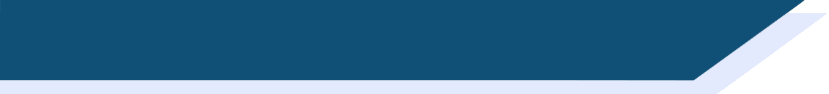 [em/am], [en/an]
Normally, SSCs [em/am] and [en/an] are nasal vowels.

However, [em/am] and [en/an] sound different before a vowel.

Can you think of any examples in words you already know?

before a consonant:				before a vowel:

exemple						semaine
chambre						amusant
content						promenade
grand							animal
The sounds are nasal vowels [em/am], [en/an].
The sounds are oral vowels [e] / [a] + m / n.
(example)
(week)
(bedroom)
(funny)
(pleased)
(walk)
(big)
(animal)
[Speaker Notes: Timing: 2 minutes

Aim: to introducing spelling rules governing pronunciation changes in SSCs [em/am] and [en/an].]
parler
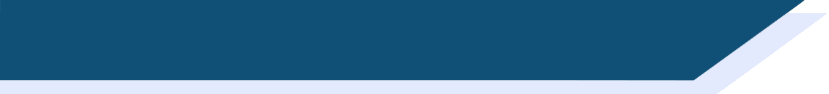 [nasal], [e] ou [a] ?
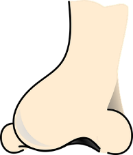 Lis les mots et décide si c’est une voyelle nasale ou une voyelle orale.

Puis, dis les mots !
nasal vowels 
[em/am], [en/an]
1
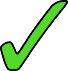 2
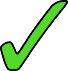 3
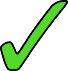 4
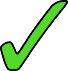 5
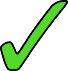 6
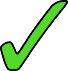 7
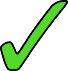 oral vowels 
[e], [a]
8
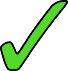 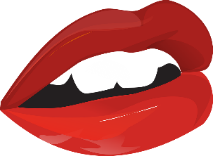 [Speaker Notes: Timing: 5 minutes

Aim: to apply awareness of spelling rules governing pronunciation changes in SSCs [em/am] and [en/an]. Oral production of words containing these letter combinations.

Procedure:
1. Recap the spelling rules governing pronunciation changes in SSCs [em/am] and [en/an] introduced in lesson 1 (see slide 7).2. Students read the words and decide from the spelling alone whether they think the SSC in bold represents a nasal or non-nasal sound.
3. Click to reveal correct answer.
4. Students say the words.
5. Click on the numbers to check pronunciation.

Transcript:
1. embaucher
2. remonter
3. engendrer
4. abandon
5. chemin
6. menace
7. champ
8. banal

Word frequency (1 is the most frequent word in French): embaucher [3743], remonter [1020], engendrer [2286], abandon [2676], chemin [859,] menace [1607], champ [847], banal [4221]
Source: Londsale, D., & Le Bras, Y.  (2009). A Frequency Dictionary of French: Core vocabulary for learners London: Routledge.

Word frequency of near-cognates used in task instructions (1 is the most frequent word in French): décider [165], voyelle [>5000], nasal [>5000], oral [4114]
Source: Londsale, D., & Le Bras, Y.  (2009). A Frequency Dictionary of French: Core vocabulary for learners London: Routledge.]
phonétique
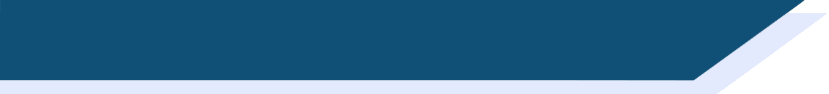 SSC [en/an]
Consolidation [4]
en/an
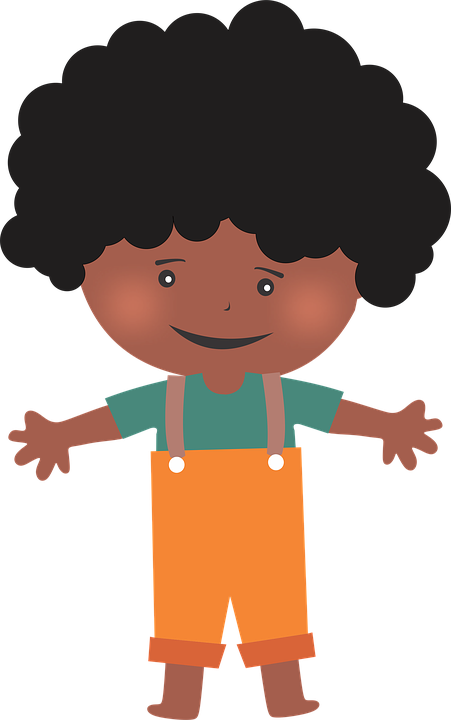 enfant
[Speaker Notes: Timing: 1 minute

Aim: To introduce/consolidate SSC [en/an]

Procedure:1. Present the letter(s) and say the [en/an] sound first, on its own. Students repeat it with you.2. Bring up the word ”enfant” on its own, say it, students repeat it, so that they have the opportunity to focus all of their attention on the connection between the written word and its sound.
3. A possible gesture for this would be to mime patting a child on the head/back4. Roll back the animations and work through 1-3 again, but this time, dropping your voice completely to listen carefully to the students saying the [en/an] sound, pronouncing ”enfant” and, if using, doing the gesture.

Word frequency (1 is the most frequent word in French): 
enfant [126].Source: Londsale, D., & Le Bras, Y. (2009). A Frequency Dictionary of French: Core vocabulary for learners London: Routledge.]
en/an
quand ?
grand
?
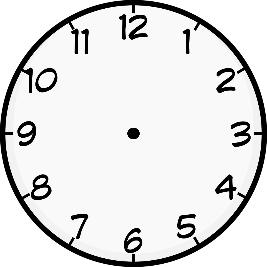 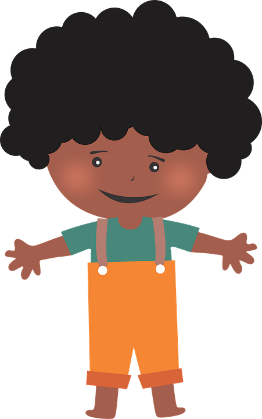 enfant
encore
penser
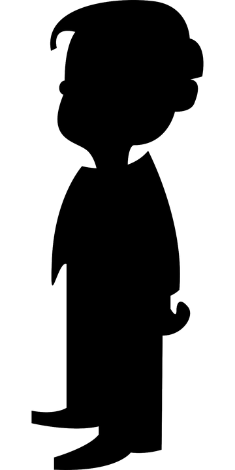 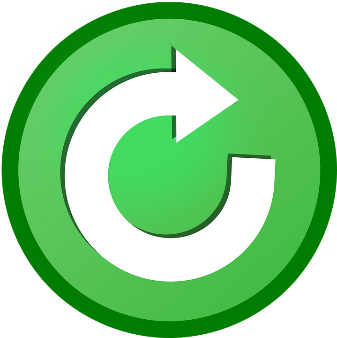 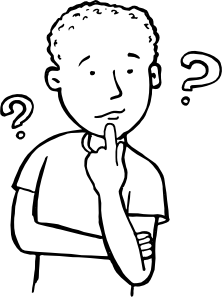 prendre
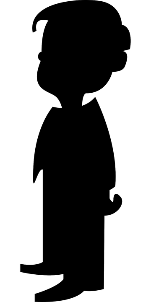 [to take]
[Speaker Notes: Timing: 2 minutes

Aim: To introduce/consolidate SSC [en/an]

Procedure:
1. Introduce and elicit the pronunciation of the individual SSC [en/an] and then the source word again ‘enfant’ (with gesture, if using).2. Then present and elicit the pronunciation of the five cluster words.
The cluster words have been chosen for their high-frequency, from a range of word classes, with the SSC (where possible) positioned within a variety of syllables within the words (e.g. initial, 2nd, final etc.). Additionally, we have tried to use words that build cumulatively on previously taught SSCs (see the Phonics Teaching Sequence document) and do not include new SSCs. Where new SSCs are used, they are often consonants which have a similar symbol-sound correspondence in English.
Word frequency (1 is the most frequent word in French): grand [59]; quand [119] penser [116]; prendre[43]; encore [51]; enfant [126].Source: Londsale, D., & Le Bras, Y. (2009). A Frequency Dictionary of French: Core vocabulary for learners London: Routledge.]
phonétique
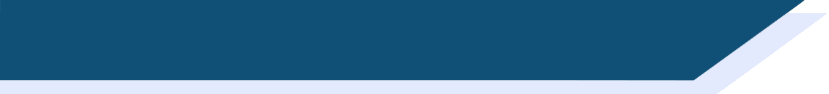 SSC [en/an]
Consolidation [5]
en/an
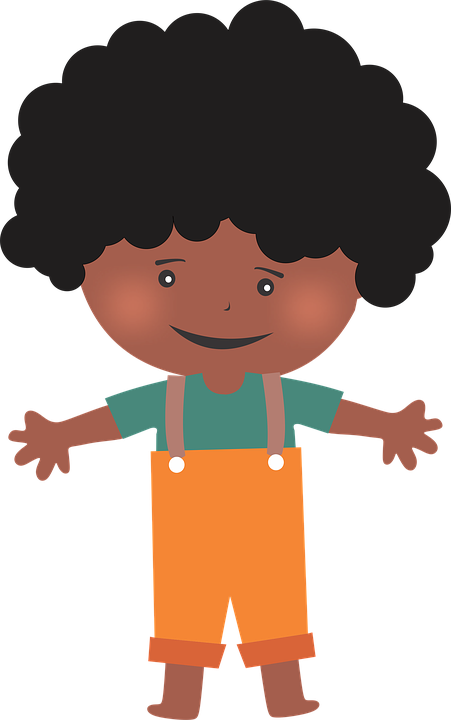 enfant
[Speaker Notes: Timing: 1 minute

Aim: To introduce/consolidate SSC [en/an]

Procedure:1. Present the letter(s) and say the [en/an] sound first, on its own. Students repeat it with you.2. Bring up the word ”enfant” on its own, say it, students repeat it, so that they have the opportunity to focus all of their attention on the connection between the written word and its sound.
3. A possible gesture for this would be to mime patting a child on the head/back4. Roll back the animations and work through 1-3 again, but this time, dropping your voice completely to listen carefully to the students saying the [en/an] sound, pronouncing ”enfant” and, if using, doing the gesture.

Word frequency (1 is the most frequent word in French): 
enfant [126].Source: Londsale, D., & Le Bras, Y. (2009). A Frequency Dictionary of French: Core vocabulary for learners London: Routledge.]
[ain/in] comes from the middle of the mouth. Smile when you say it!
écouter
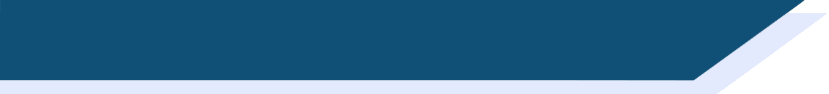 Phonétique
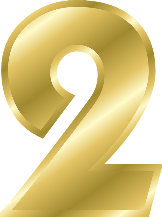 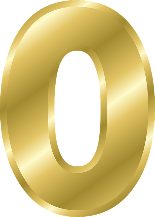 Vingt contains SSC [ain/in].
[en/an] comes from the back of the mouth near the throat. It can feel a bit like swallowing!
Practise saying it:
vingt
vingt
vingt
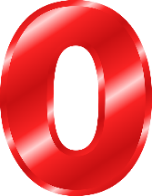 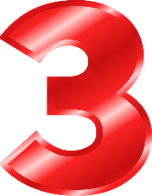 Trente contains SSC [en/an].
trente
Practise saying it:
trente
trente
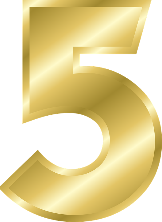 Now practise both together:
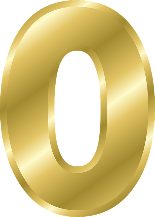 trente
vingt
trente
trente
vingt
trente
vingt
vingt
trente
vingt
Cinquante has both of these SSCs! Practise saying it.
[Speaker Notes: Timing: 3 minutes

Aim: Revision of SSCs [ain/in] and [en/an]. This challenging contrast prepares students to correctly pronounce numbers 20-60, which is one of the themes of this lesson. 

Procedure:
1. Click to reveal examples together with native speaker pronunciation.
2. Click to reveal pronunciation tips. Explain that [ain/in] and [en/an] are both nasal vowels, but they are produced in different parts of the mouth. 
3. Elicit pronunciation to practise contrast as a class.

[en/an] comes from the back of the mouth near the throat – it can feel a bit like you are about to swallow it!]
écouter / écrire
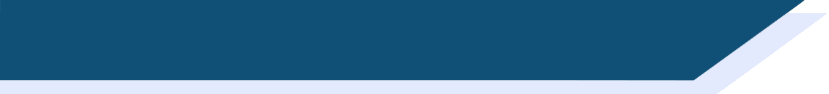 Phonétique
Ce sont quelles SSCs ? Écoute et coche.
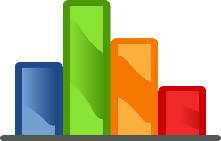 1
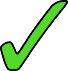 __
__
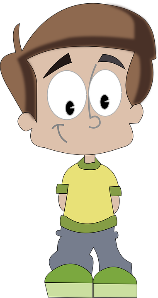 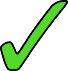 2
__
__
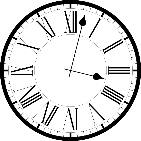 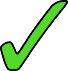 3
__
__
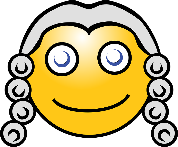 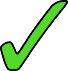 4
__
__
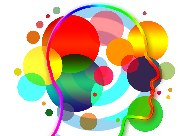 5
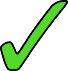 __
__
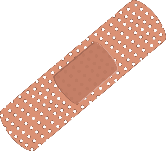 6
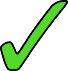 __
__
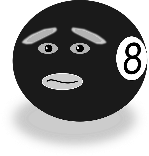 7
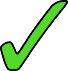 __
__
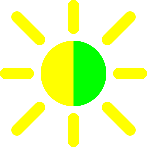 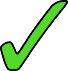 8
__
__
[Speaker Notes: Timing: 5 minutes

Aim: Aural recognition of SSCs [en/an] and [ain/in] in words containing either both sounds, or the same sound twice.

Procedure:
1. Click the buttons on the left to play audio.
2. Students tick to indicate whether they heard [en/an] twice, [ain/in] twice, or one of each (either way round). At higher levels, the full French word may be covered and transcribed.
3. Click to reveal answers.
4. Click to reveal English translations.

Transcript:
tendance
Quentin
enfin
instance
instinct
pansement
incertain
intense

Word frequency (1 is the most frequent word in French): tendance [1158], Quentin [n/a], enfin [349], instance [2278], instinct [4482], pansement [>5000], incertain [3135], intense [2270]
Source: Lonsdale, D., & Le Bras, Y.  (2009). A Frequency Dictionary of French: Core vocabulary for learners London: Routledge.]
en/an
quand ?
grand
?
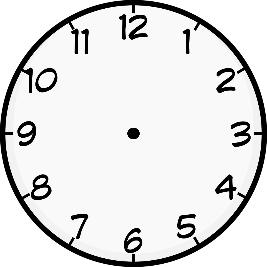 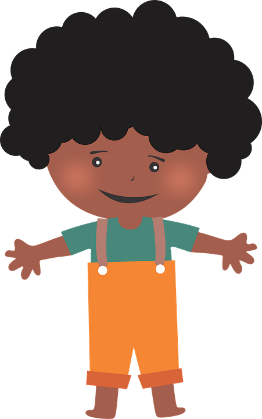 enfant
encore
penser
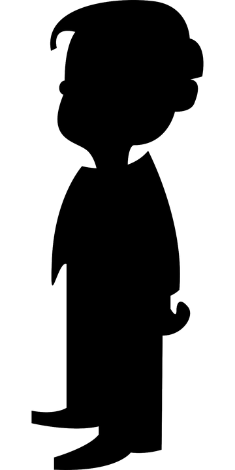 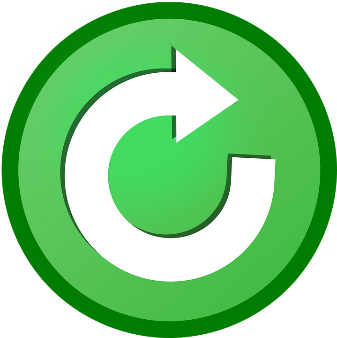 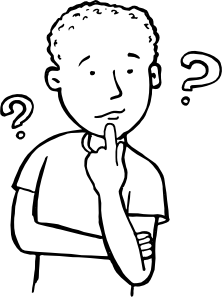 prendre
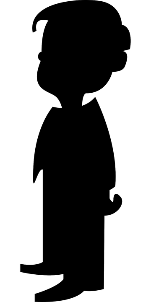 [to take]
[Speaker Notes: Timing: 2 minutes

Aim: To introduce/consolidate SSC [en/an]

Procedure:
1. Introduce and elicit the pronunciation of the individual SSC [en/an] and then the source word again ‘enfant’ (with gesture, if using).2. Then present and elicit the pronunciation of the five cluster words.
The cluster words have been chosen for their high-frequency, from a range of word classes, with the SSC (where possible) positioned within a variety of syllables within the words (e.g. initial, 2nd, final etc.). Additionally, we have tried to use words that build cumulatively on previously taught SSCs (see the Phonics Teaching Sequence document) and do not include new SSCs. Where new SSCs are used, they are often consonants which have a similar symbol-sound correspondence in English.
Word frequency (1 is the most frequent word in French): grand [59]; quand [119] penser [116]; prendre[43]; encore [51]; enfant [126].Source: Londsale, D., & Le Bras, Y. (2009). A Frequency Dictionary of French: Core vocabulary for learners London: Routledge.]
lire / parler
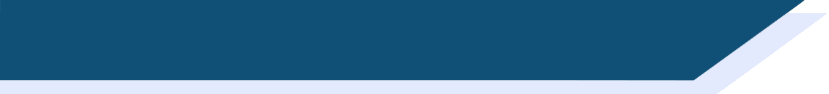 Virelangues
Romain Leblanc se plaint : il y a de grands sapins dans le bain !
(Romain Leblanc is complaining: there are big fir trees in the bath!)
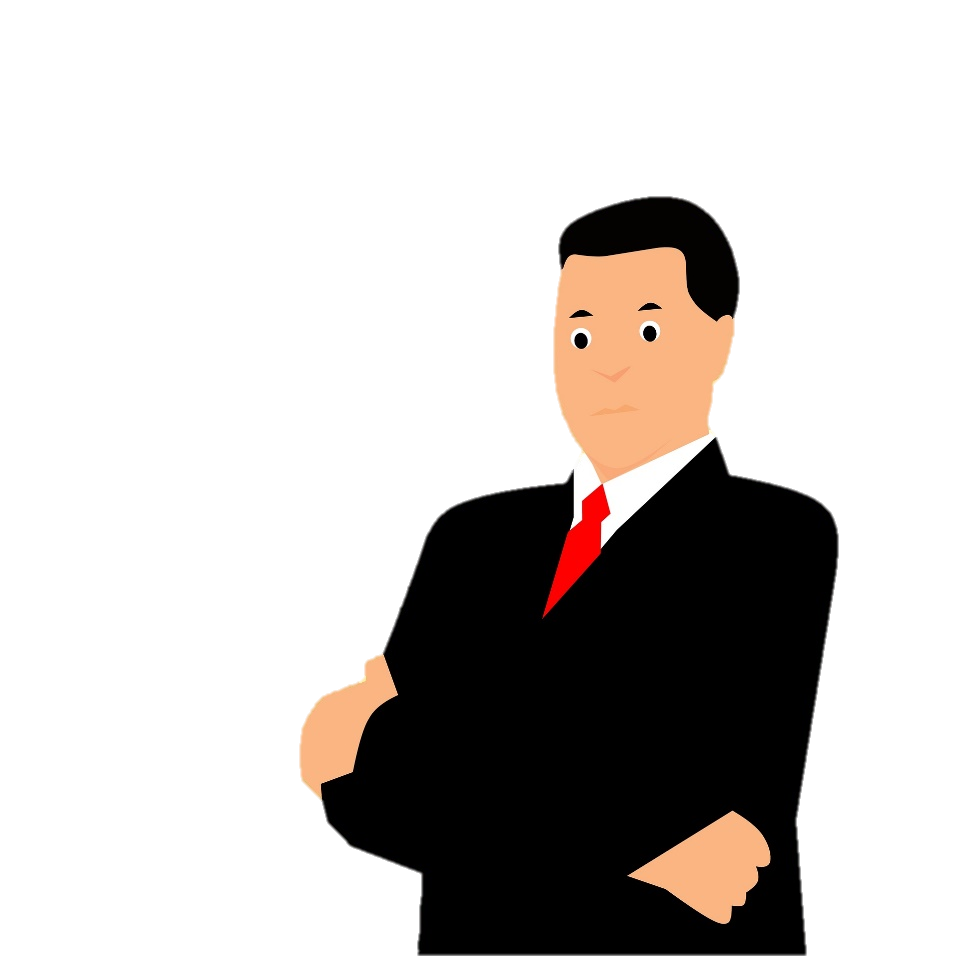 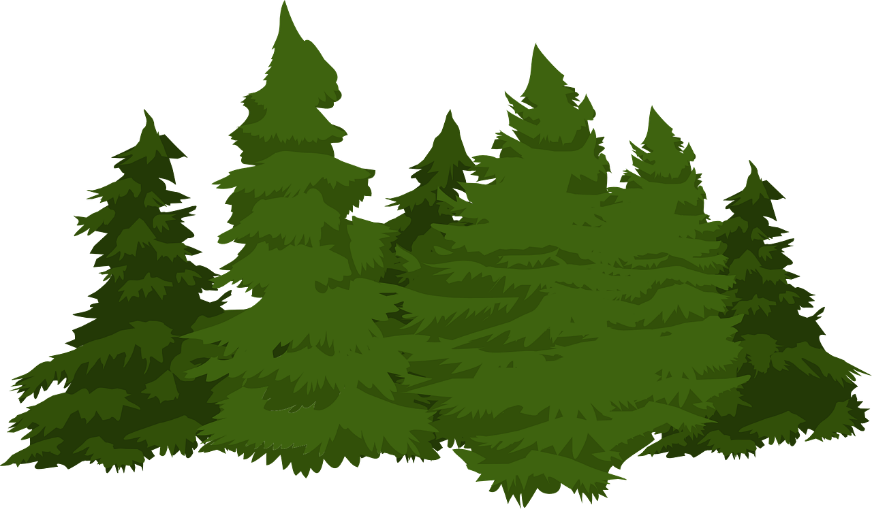 a
b
c
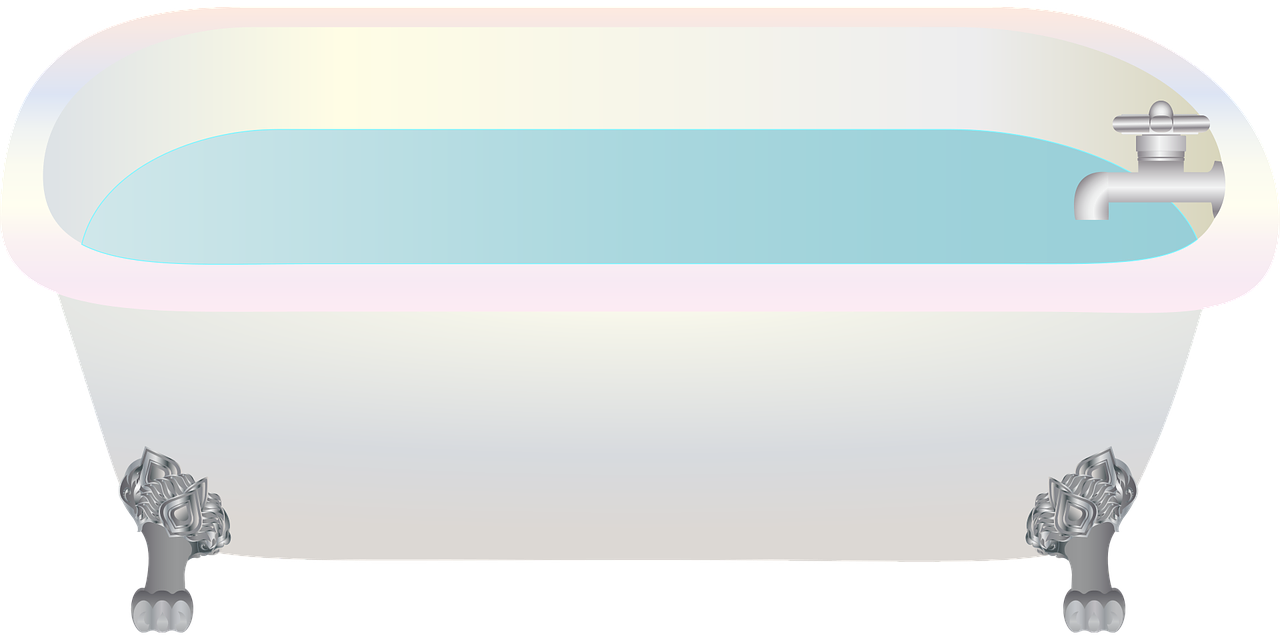 [Speaker Notes: Timing: 5 minutes [slide 1/5]

Aim: Oral production of SSCs [en/an] and [ain/in] in senences.

Procedure:
1. Read the tongue twister.
2. Click to hear example pronunciation (a = slow; b = fast; c = very fast).
3. Click to reveal English translations.
4. Repeat on next slides (5 tongue twisters in total).

Transcript:
Romain Leblanc se plaint : il y a de grands sapins dans le bain !

Word frequency of unknown words used (1 is the most frequent word in French): se plaint (se plaindre), sapin, bain, Roumain, soudain, tente (tenter), dent, sain

Word frequency of cognates used (1 is the most frequent word in French):
danser, romancière (romancier), craint (craindre), vendre, dentist, patient

Source: Lonsdale, D., & Le Bras, Y.  (2009). A Frequency Dictionary of French: Core vocabulary for learners London: Routledge.]
lire / parler
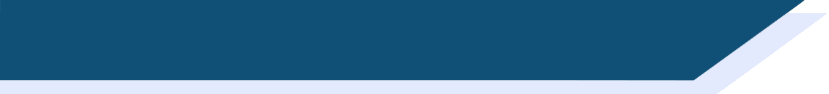 Virelangues
Le prochain train lent pour Romorantin, c’est quand ?
(When is the next slow train to Romorantin?)
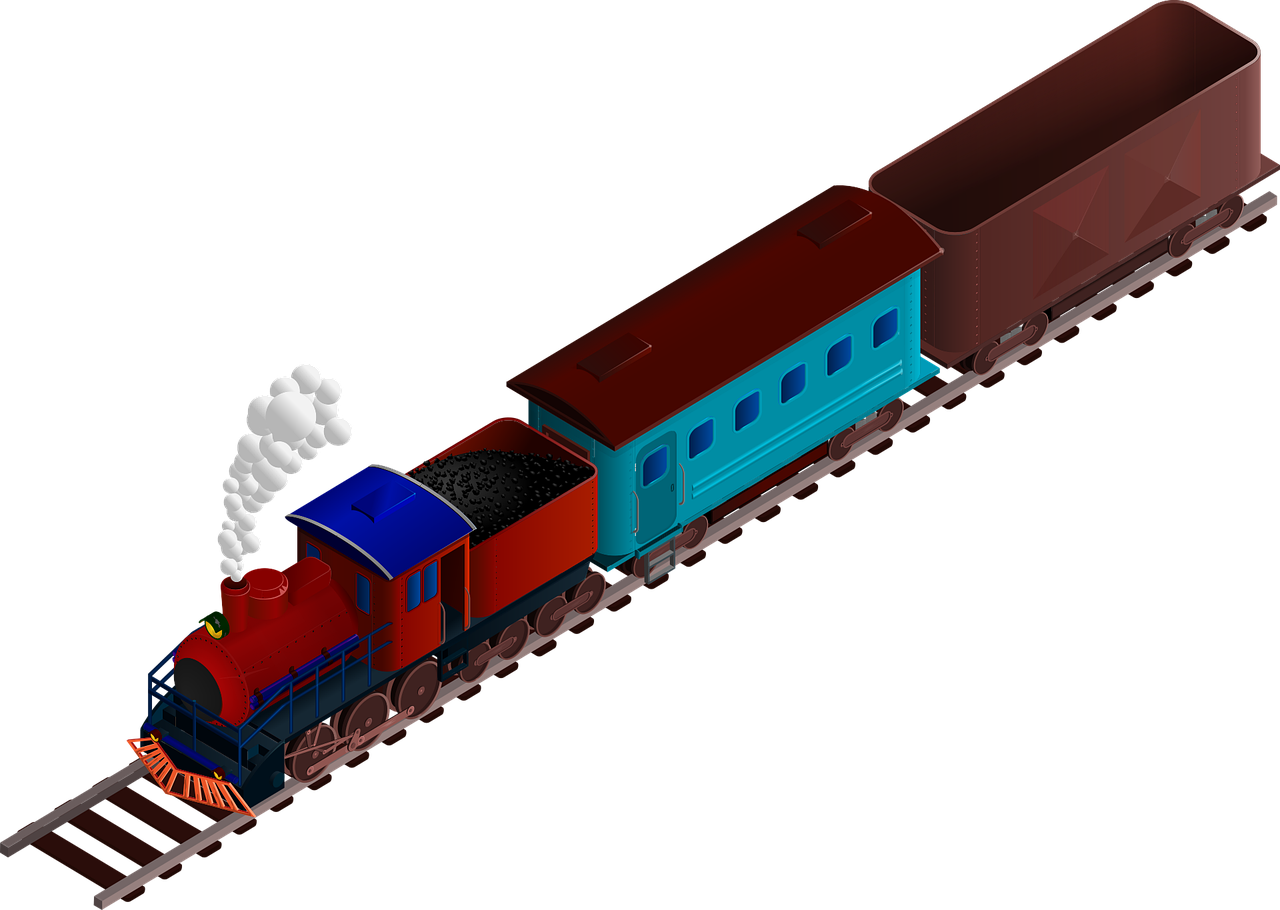 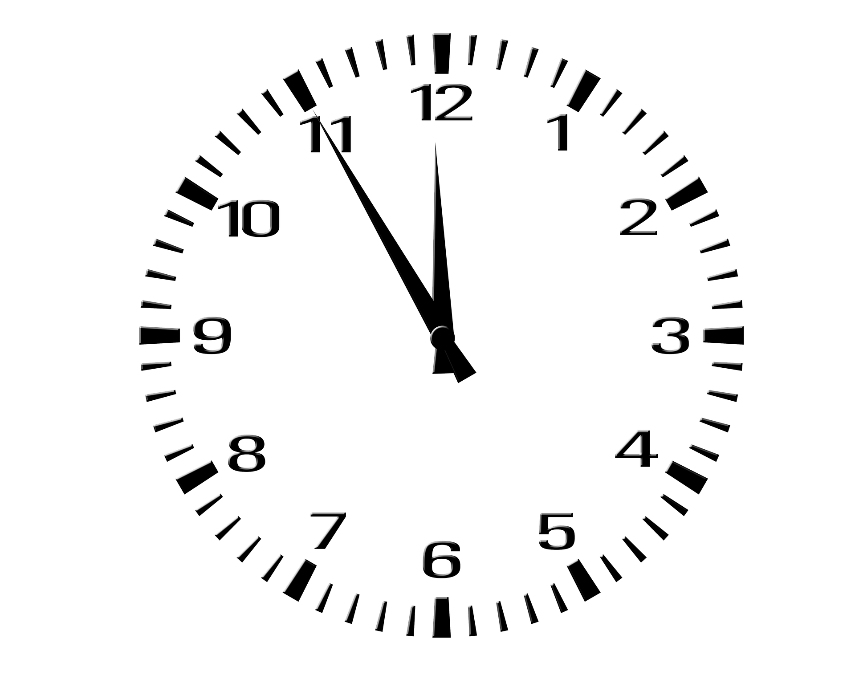 a
b
c
[Speaker Notes: Slide 2/5

Transcript:
Le prochain train lent pour Romarantin, c’est quand ?]
lire / parler
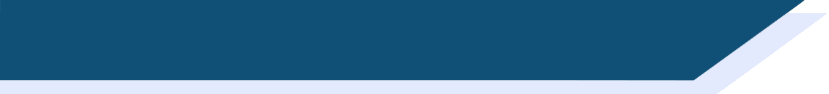 Virelangues
Alain l’Anglais danse lentement maintenant.
(Alain the Englishman dances slowly now.)
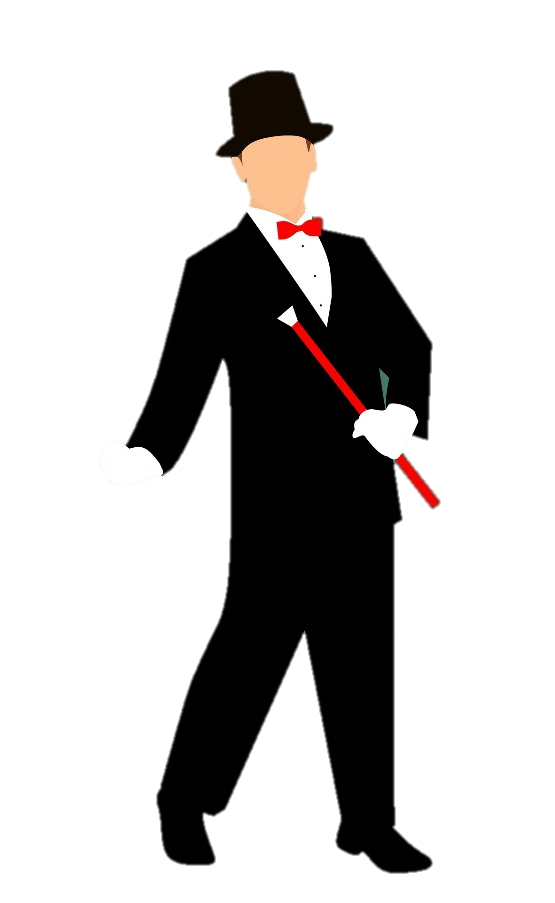 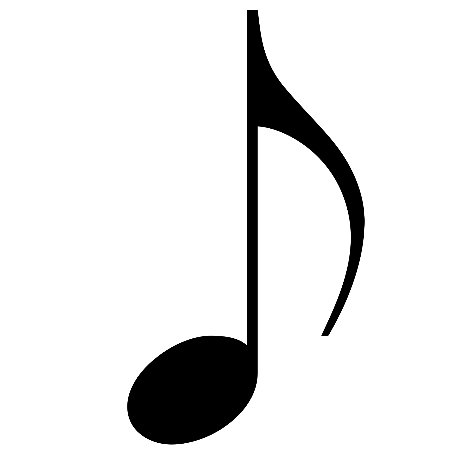 a
b
c
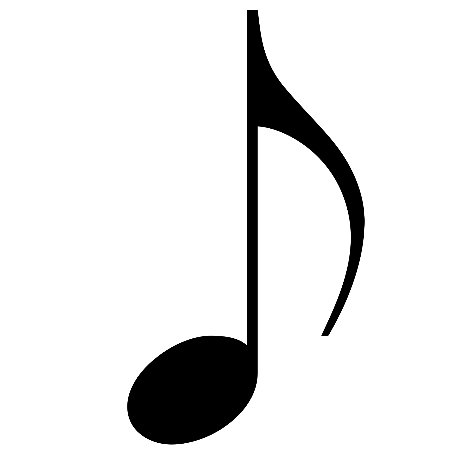 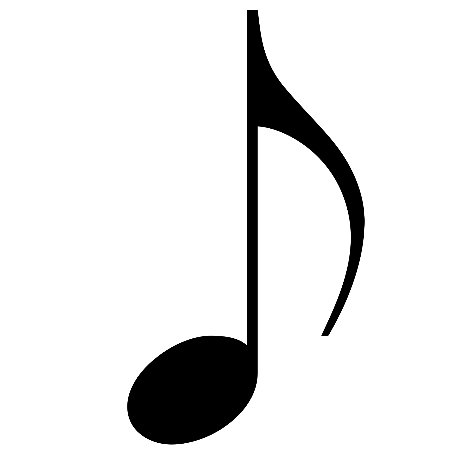 [Speaker Notes: Slide 3/5

Transcript:
Alain l’Anglais danse lentement maintenant.]
lire / parler
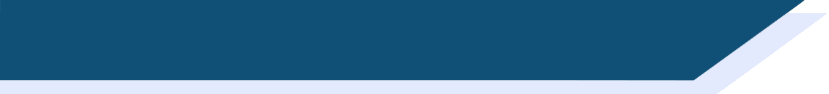 Virelangues
Françoise Sagan, grande romancière française, craint de ne pas vendre de romans aux Roumains.
(The great French novelist Françoise Sagan is scared she won’t sell novels to Romanians.)
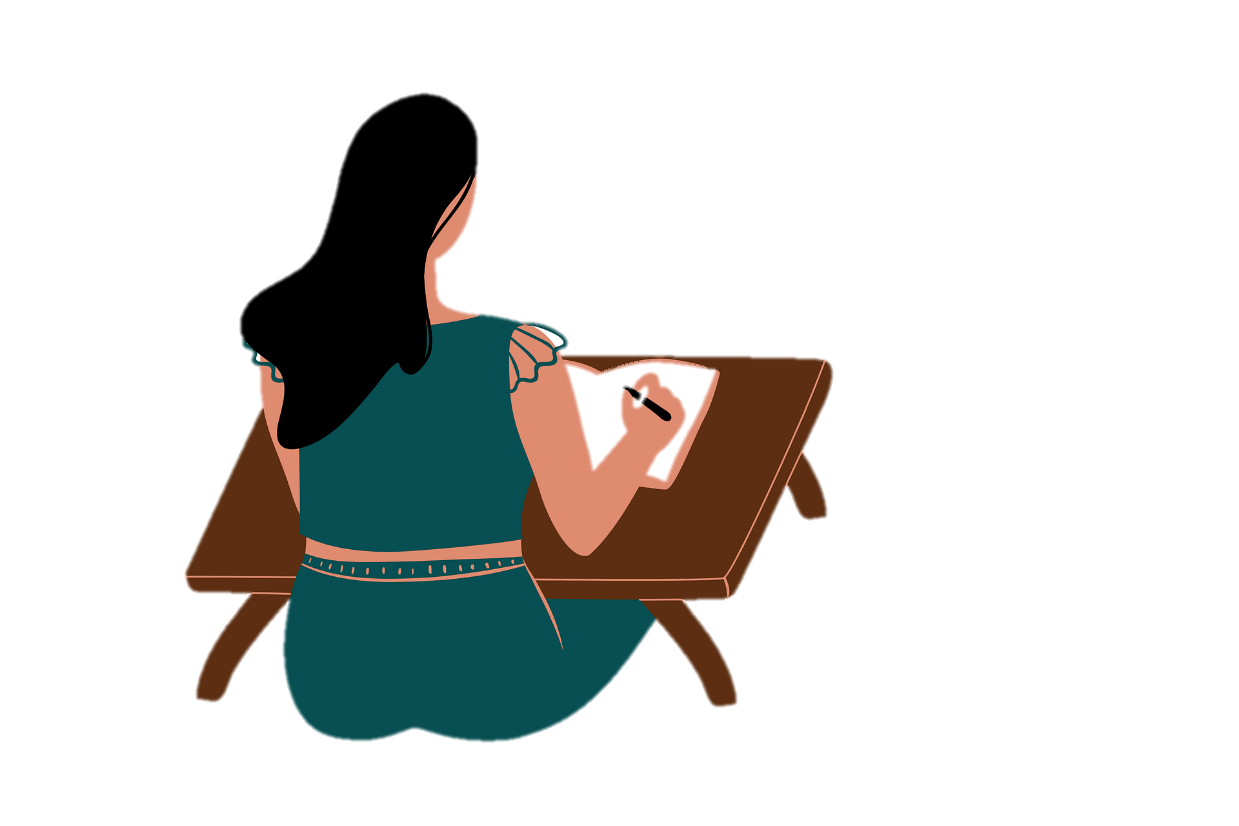 a
b
c
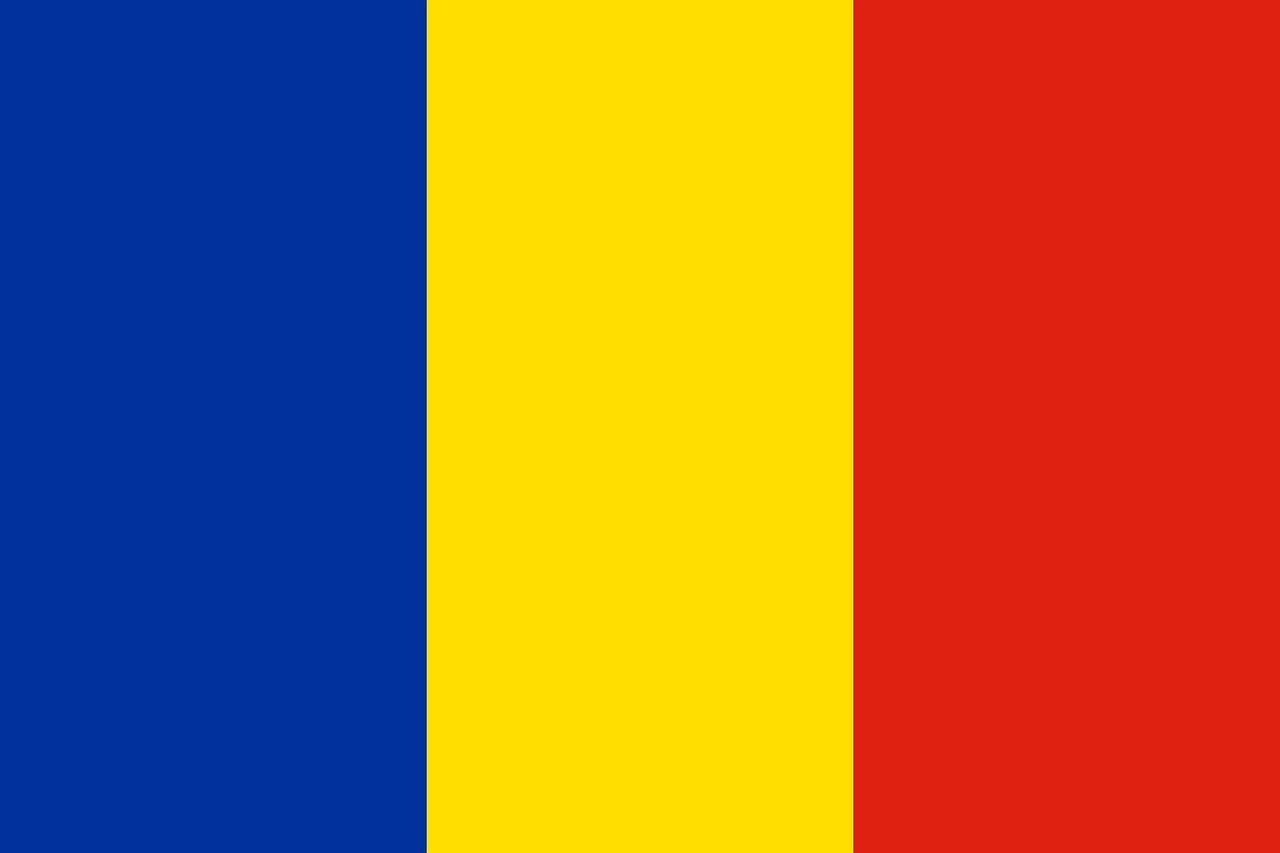 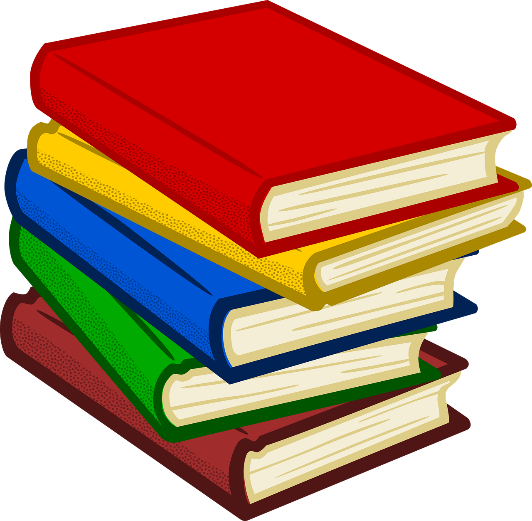 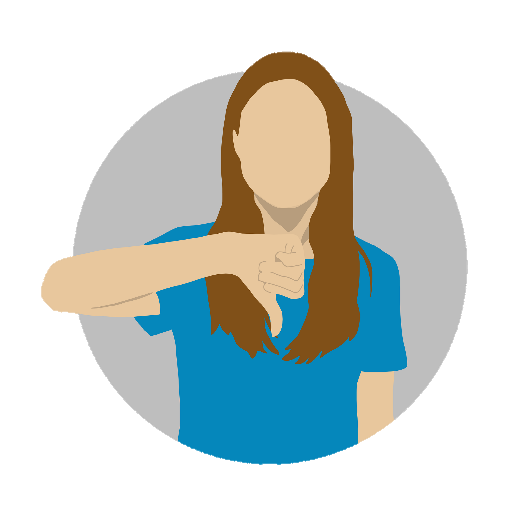 [Speaker Notes: Slide 4/5

Transcript:
Françoise Sagan, grand romancière française, craint de ne pas vendre de romans aux Roumains.]
lire / parler
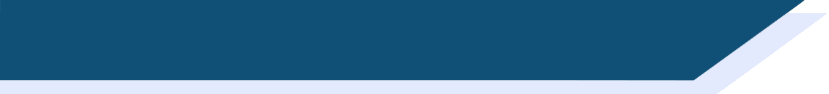 Virelangues
Soudain, demain, dimanche, trente-cinq dentistes tentent de vendre les dents des patients sains !
(Suddenly, tomorrow, on Sunday, thirty-five dentists are trying to sell healthy patients’ teeth!)
a
b
c
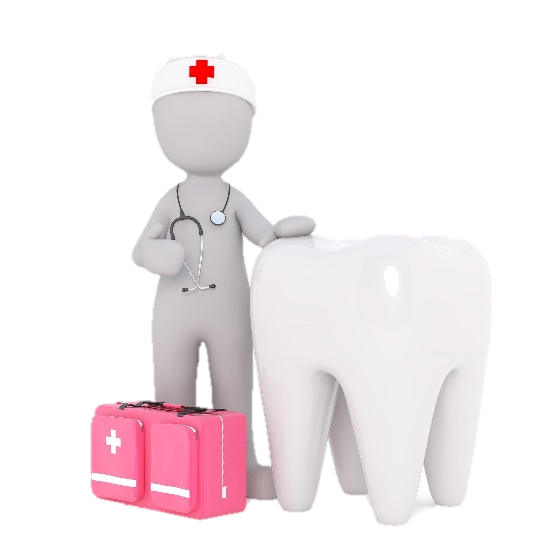 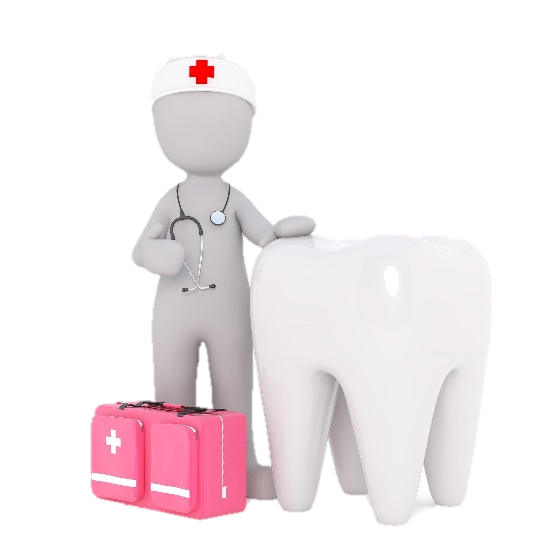 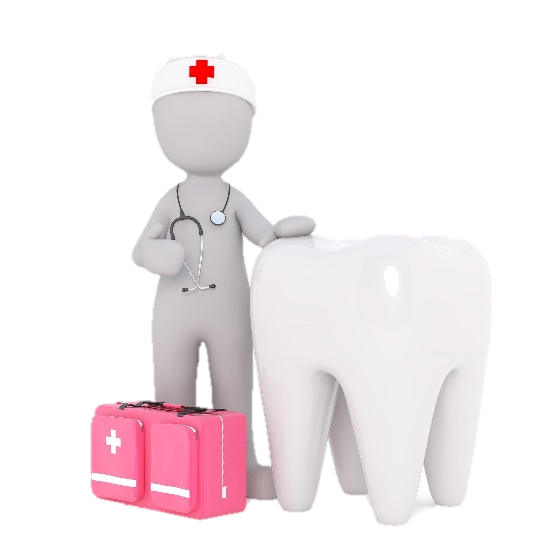 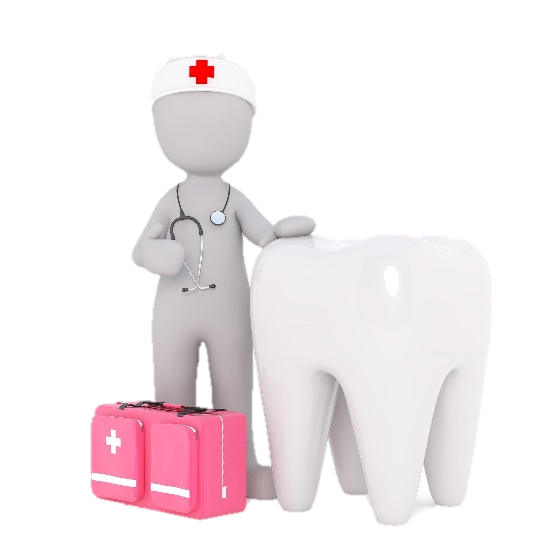 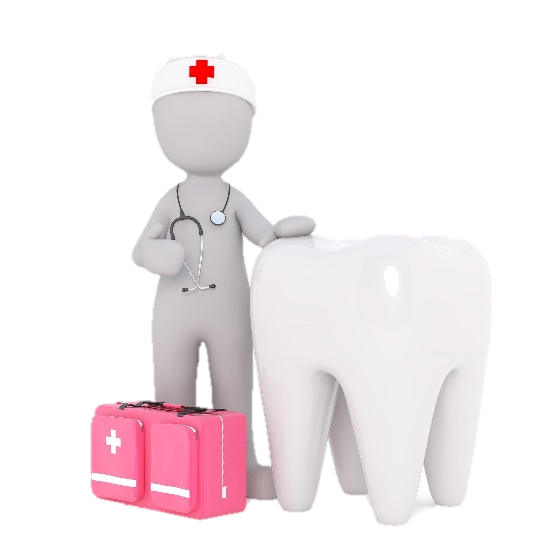 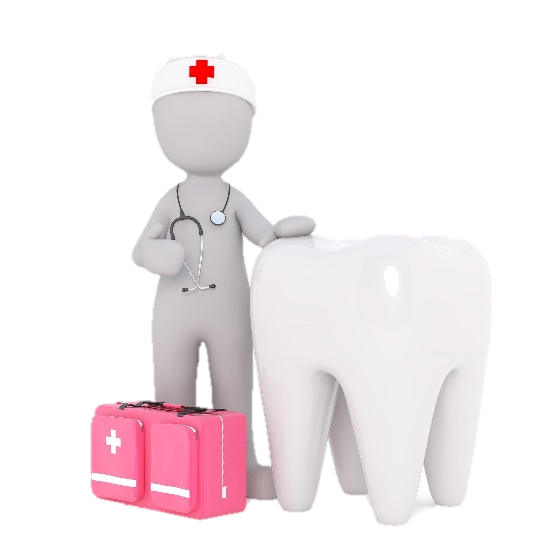 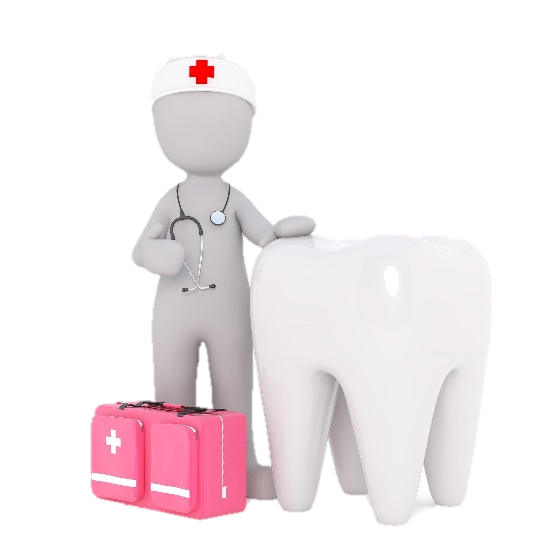 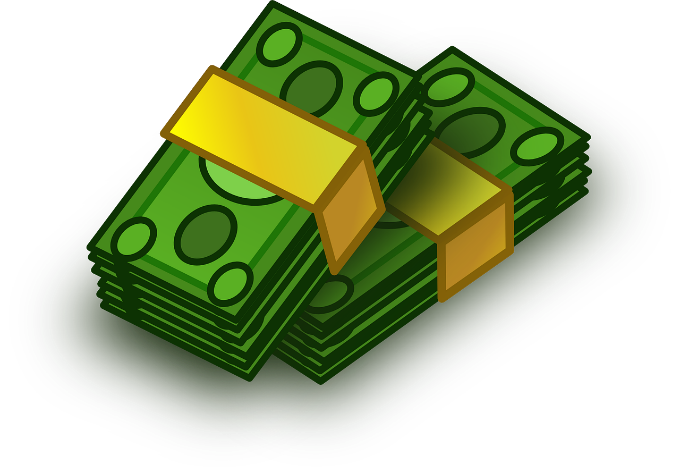 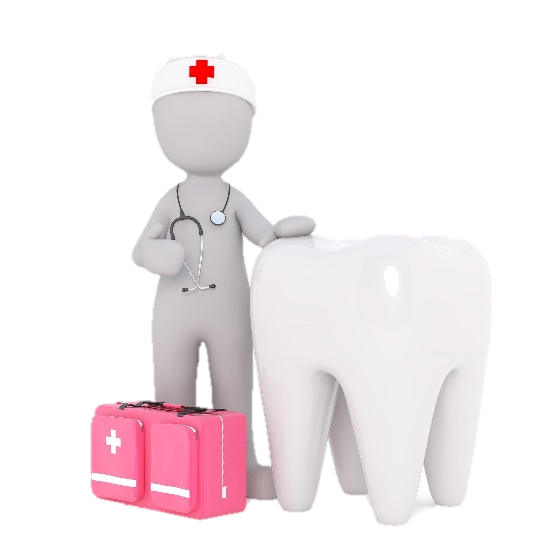 [Speaker Notes: Slide 5/5

Transcript:
Soudain, demain, dimanche, trente-cinq dentistes tentent de vendre les dents des patients sains !]
phonétique
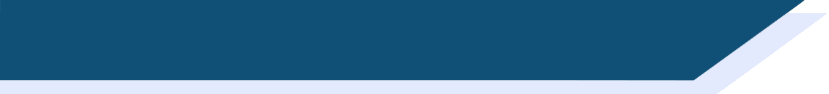 SSC [en/an]
Consolidation [6]
en/an
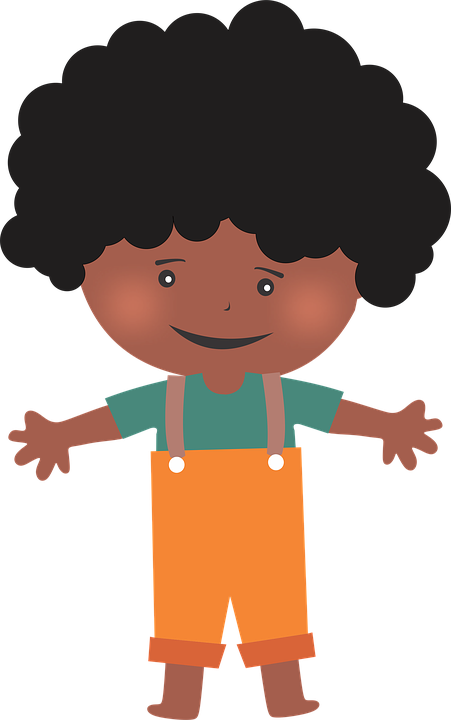 enfant
[Speaker Notes: Timing: 1 minute

Aim: To introduce/consolidate SSC [en/an]

Procedure:1. Present the letter(s) and say the [en/an] sound first, on its own. Students repeat it with you.2. Bring up the word ”enfant” on its own, say it, students repeat it, so that they have the opportunity to focus all of their attention on the connection between the written word and its sound.
3. A possible gesture for this would be to mime patting a child on the head/back4. Roll back the animations and work through 1-3 again, but this time, dropping your voice completely to listen carefully to the students saying the [en/an] sound, pronouncing ”enfant” and, if using, doing the gesture.

Word frequency (1 is the most frequent word in French): 
enfant [126].Source: Londsale, D., & Le Bras, Y. (2009). A Frequency Dictionary of French: Core vocabulary for learners London: Routledge.]
en/an
quand ?
grand
?
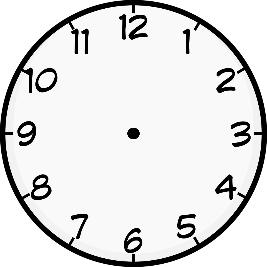 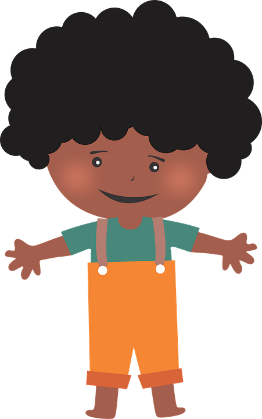 enfant
encore
penser
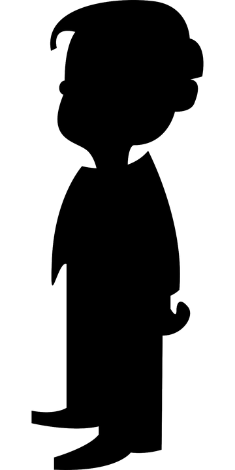 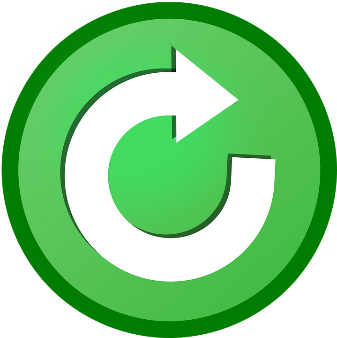 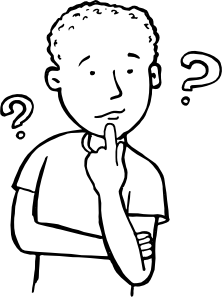 prendre
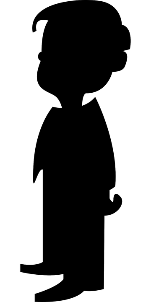 [to take]
[Speaker Notes: Timing: 2 minutes

Aim: To introduce/consolidate SSC [en/an]

Procedure:
1. Introduce and elicit the pronunciation of the individual SSC [en/an] and then the source word again ‘enfant’ (with gesture, if using).2. Then present and elicit the pronunciation of the five cluster words.
The cluster words have been chosen for their high-frequency, from a range of word classes, with the SSC (where possible) positioned within a variety of syllables within the words (e.g. initial, 2nd, final etc.). Additionally, we have tried to use words that build cumulatively on previously taught SSCs (see the Phonics Teaching Sequence document) and do not include new SSCs. Where new SSCs are used, they are often consonants which have a similar symbol-sound correspondence in English.
Word frequency (1 is the most frequent word in French): grand [59]; quand [119] penser [116]; prendre[43]; encore [51]; enfant [126].Source: Londsale, D., & Le Bras, Y. (2009). A Frequency Dictionary of French: Core vocabulary for learners London: Routledge.]
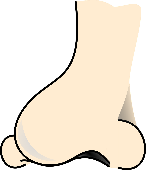 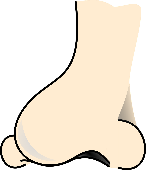 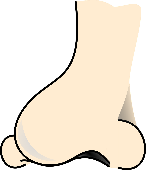 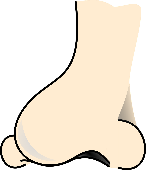 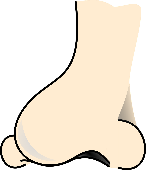 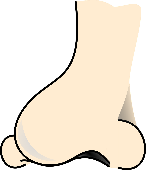 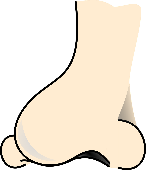 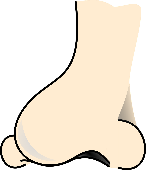 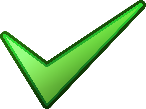 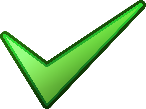 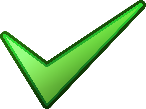 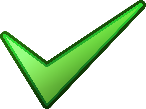 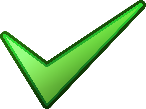 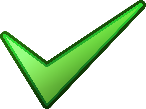 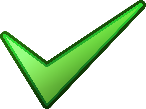 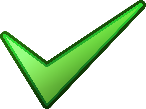 lire/parler
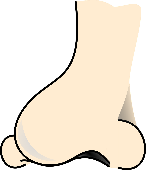 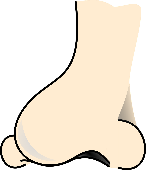 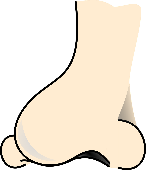 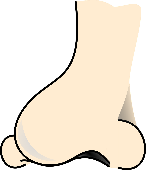 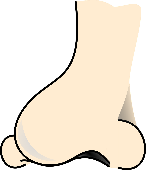 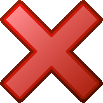 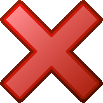 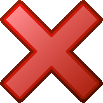 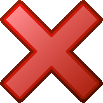 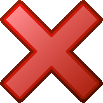 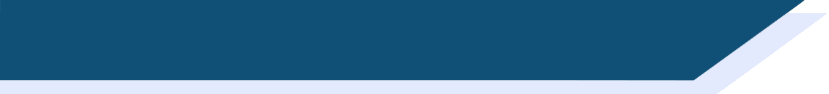 Les voyelles nasales
Are the vowels in bold nasal or non-nasal?
Remember that the nasal SSCs [em/am] and [en/an] become non-nasal sounds before a vowel.
bombardement [bombing]
ennemi
[enemy]
empire
[empire]
camion
[lorry]
amputé
[amputee]
grenade
[grenade]
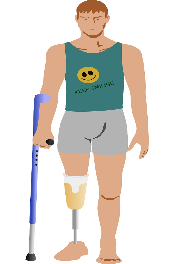 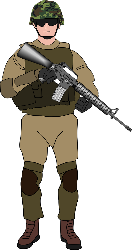 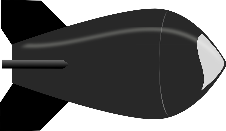 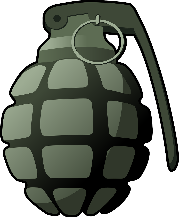 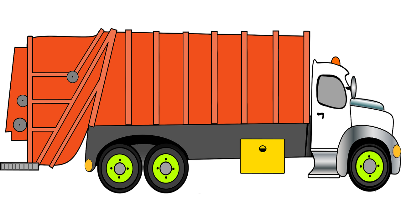 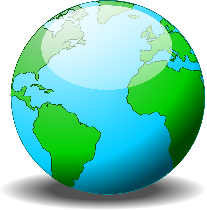 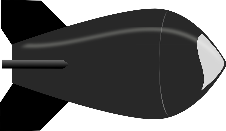 combattant 
[fighter]
super puissance
[super power]
vétérane
[veteran (f)]
vétéran
[veteran (m)]
tranchée
[trench]
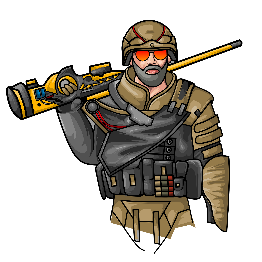 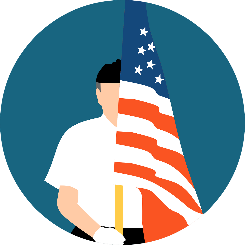 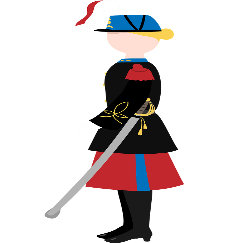 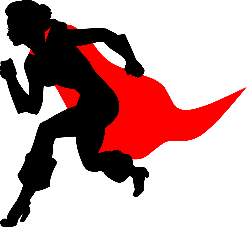 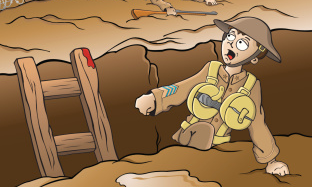 [Speaker Notes: Timing: 5 minutes
 
Aim: Written recognition and oral production of nasal SSCs [em/am] and [en/an] and non-nasal SSCs [a]/[e] + m/n.

Procedure:
1. Use slides 24-31 to revise the sounds. Remind students that SSCs [em/am] and [en/an] sound identical.
2. Remind students that when [em/am] and [en/an] appear before a vowel, they are pronounced as non-nasal vowels + m/n. Grenade could be used as an example to illustrate this.
3. Working in pairs, students use the rules to sound out the words and decide whether the sounds in bold are nasal or non-nasal. 
4. Click to reveal the answers. Click on the images to hear the words said aloud by a native speaker.

Transcript:
bombardementennemiempire
amputé
camiontranchéecombattantsuper puissancegrenadevétéranevétéran

Word frequency of unknown words (1 is the most frequent word in French): camion [2542], super puissance [n/a], tranchée [2145]
Source: Londsale, D., & Le Bras, Y.  (2009). A Frequency Dictionary of French: Core vocabulary for learners London: Routledge.

Word frequency of cognates used (1 is the most frequent word in French): bombardement ][3565], ennemi [1725], empire [3367], amputé [>5000], grenade [>5000], combattant [2374], vétérane [>5000], vétéran [>5000]
Source: Londsale, D., & Le Bras, Y.  (2009). A Frequency Dictionary of French: Core vocabulary for learners London: Routledge.]